A Comparison of Zero-Shot, RAG, and Agentic Methods of Generating Items Using AI
Alan Mead & Chenxuan Zhou
Introduction
Generative AI is controlled by prompts
Studying different prompting strategies is important
Jones & Becker
We compared three prompting strategies for generating knowledge-based certification exam items:
Zero-Shot: Prompting the AI without any examples
Agentic: Enabling the AI to autonomously review/revise items
RAG: Retrieval augmented generation
Usually, submitted to gpt-4-turbo AI engine through an API call with Temperature = 0.80
[Speaker Notes: Generative AI is controlled by prompts, so studying different prompting strategies is important. It’s possible that we could change how we prompt the AI and get better results. 

Kirk’s talk is based on the same premise, but I would describe this research as being about prompting strategy.

Chenxuan and I compared three prompting strategies for generating knowledge-based certification exam items:

Zero-Shot, which is pretty much just asking for an item, without providing any examples. 

Agentic AI is becoming a hot topic and will have various connotations, but our strategy enables the AI to autonomously review and revise items as part of item-writing.

Retrieval augmented generation (RAG) is a methodology where you retrieve related information from a canonical corpus and add it to the AI prompt. I’ll show you an example.

Finally, we did some research over the summer and gpt-4-turbo was slightly better at writing useable items. And it’s an efficient model. So we used that for most of this research, except where we’re comparing GPT-4 to the new “strawberry” model. And we interacted with the AI using APIs call with Temperature = 0.80]
Zero-Shot AIG (Prompting without any examples)
This is the same as past research (Mead & Zhou, 2024; Doughty et al, 2024), but using GPT-4 (specifically gpt-4-turbo)
Prompt (generate item): Write a short scenario and a multiple-choice item with the following requirements: The must should have four options, with one correct option. Only one of the options may be correct. ... Do not use responses like 'All of the above' or 'None of the above'. The item must begin with a scenario of two or three sentences. The scenario must be related to the question. The item should be written for a psychometrician exam which assess the test-takers' ability in successfully performing the job of psychometrician The item should be relevant to {Blueprint domain}. More specifically, the item should focus on assessing knowledge about: {specific item topic}
[Speaker Notes: Our prompt assumes that you are writing an item for a blueprint topic of an exam.

And we assume that a subject matter expert (SME) will supply the item topic.]
Agentic (Enabling the AI to autonomously review/revise items)
Prompt #1 (generate item): (same as zero-shot)
Prompt #2 (review item): You are a test development support bot focused on reviewing multiple-choice test items on a psychometrician exam. Each multiple-choice item to be reviewed is expected to have a stem …. You will evaluate the item on the following aspects .... Does the item assess the "specific_topic"? If not, include an explanation in a separate field "on_topic_explanation"… {item text}
Prompt #3 (revise; only if review was NOT a pass): … You will modify the original item to fix the issues identified in the reviewer's comments. {review response} {item text}
[Speaker Notes: Some people use “agentic” to imply that the AI will make up a plan and execute it without any user input.

We don’t like that idea for item-writing. We don’t want the AI to make up its own set of evaluation criteria. We want to specify how the item is evaluated. And we want it to be consistent across each item. 

In our agentic approach, we ask the AI to write an item (using the zero-shot prompt), then ask the AI to evaluate the adherence of the item to our criteria. 

If the item fails to meet one or more evaluation criteria, we ask the AI to revise the item to be better.

You could imagine many ways to do this. For example, maybe we should have review/revision cycles until the item is perfect. We are looking at other ways, but this was our starting point.]
RAG (Retrieval augmented generation)
“Retrieval” is a whole discussion; we actually used “AG”
We hand-picked sections of the text related to our item topics
So, this is "AG" (which is a "best-case" scenario for RAG)
Same prompt as zero-shot with augmentation (in red)
Prompt (generate item): Write a short scenario … focus on assessing knowledge about: {specific item topic}##Please use the following augmentation information when constructing your response: {Chunk1} {Chunk2}... {Chunk k}
[Speaker Notes: We chose random spots in the textbook and wrote a specific topic for an item about that point in the chapter. 

So, when we augmented the prompt, we used the text that we selected to go with the specific item topic. I think this is the best case for the “retrieval” part of RAG.

Then we used the same prompt used by the other two methods, but we appended some instructions and the textbook information. Usually that was on section of a chapter of the book (a few paragraphs). Occasionally it was 2-3 sections.]
RQ1: How useable are the items?
We generated 50 psychometric item topics for Bill Revelle’s An introduction to psychometric theory with applications in R
We generated 50 4-option MCQ items using each approach
We also replicated this once to evaluate novelty of the AIG items
We both rated the items on a 1-4 scale:
1 = Unusable/Needs to be completely rewritten
2 = Substantial edits needed (e.g., rewrite all distractors)
3 = Minor edits needed (e.g., clarify stem; revise one distractor)
4 = Perfect/Almost perfect (e.g., missing a single word)
Specific item topic: “Regression to the mean”
Zero-shot/Agentic with gpt-4-turbo; Usability = 2
During a study on student academic performance, it was observed that students who scored exceptionally high or low on their first test tended to have scores closer to the average on subsequent tests. What statistical phenomenon best explains this observation?
Regression to the mean
Analysis of variance (ANOVA)
Pearson correlation
Standard deviation

RAG with gpt-4-turbo; Usability = 3
In a study examining the heights of children based on the heights of their parents, it is observed that children of very tall or very short parents tend to be closer to average height. How should this phenomenon be interpreted?
This is an example of regression to the mean, where extreme values in one variable lead to less extreme values in a related variable in its next observation. 
This indicates a problem with data collection, suggesting bias in height measurement.
This suggests that height is not hereditary and is largely influenced by environmental factors.
This indicates a perfect positive correlation, implying that parents' heights perfectly predict the height of their children.
Implausible
distractors
Correct response
Is too long
Mean Item Usability
No method is clearly better
Agentic may be slightly better
About 90% of the items rated as 4 (ready) or 3 (needs minor edits) 
Moderate inter-rater agreement
ICC(1) ~ 0.65
ICC(2) ~ 0.79
Analysis of AI Item Flaws
Agentic approach was only effective in adding scenarios
Most common errors:
Answer cue (especially RAG)
Implausible distractors (especially zero-shot and agentic approach)
No scenario (especially zero-shot and RAG)
Lack of clarity
RAG-specific issues:
More answer cues
One item had typo carried over from the original text
Inappropriate RAG-related content
RQ2: How replicable is useability?
Rater 1 evaluated both replications
Average item usability was similar across runs
Agentic: 3.50 vs. 3.52
RAG: 3.34 vs. 3.38
Items generated for the same topic across runs were rated as similarly usable
Agentic: 62% same rating
RAG: 76% same rating
Both: > 95% close rating
Comparison with the “strawberry” models
Generated items using the beta agentic “strawberry” models
o1-mini and o1-preview
Using rater 1 data only
Randomly chose 15 items
Strawberry models created items with slightly higher usability
In our pretesting, o1 model reviews were noticeably better:
Identified item flaws like answer cue, multiple correct options
Actual o1 comment: “The stem closely mirrors the wording of the correct option, …, which may cue test-takers to the correct answer.”
[Speaker Notes: Used the developer “playground” interface to use the beta, preview “strawberry” models (o1-mini and o1-preview).

We generated 15 items (randomly selected 3 topics from the 5 domains from the 50 specific topics)]
Comparison with the “strawberry” models
Zero-shot/Agentic with gpt-4-turbo; Usability = 2
During a study on student academic performance, it was observed that students who scored exceptionally high or low on their first test tended to have scores closer to the average on subsequent tests. What statistical phenomenon best explains this observation?
Regression to the mean
Analysis of variance (ANOVA)
Pearson correlation
Standard deviation



RAG with gpt-4-turbo; Usability = 3
In a study examining the heights of children based on the heights of their parents, it is observed that children of very tall or very short parents tend to be closer to average height. How should this phenomenon be interpreted?
This is an example of regression to the mean, where extreme values in one variable lead to less extreme values in a related variable in its next observation. 
This indicates a problem with data collection, suggesting bias in height measurement.
This suggests that height is not hereditary and is largely influenced by environmental factors.
This indicates a perfect positive correlation, implying that parents' heights perfectly predict the height of their children.
Zero-shot with o1-mini; Usability = 4
A psychometrician conducts a study where participants with extreme scores on an anxiety questionnaire are reassessed after six months. It is observed that their follow-up scores are closer to the average compared to their initial extreme scores. What statistical phenomenon does this scenario best illustrate?
Regression to the mean
Selection bias
Reliability decrement
Confirmation bias
Zero-shot with o1-preview; Usability = 4
A psychometrician administers a cognitive test to a group of individuals. She notices that those who scored extremely high or low on the first test tend to score closer to the average on a retest, even without any intervention. What statistical phenomenon best explains this observation?
Regression to the mean
Practice effects
Sampling bias
Measurement error
Implausible
distractors
Correct response
Is too long
Specific item topic: “Regression to the mean”; chosen because gpt-4 failed
Model Costs
Model gpt-4-turbo
Zero-shot: $0.57 for 50 items (about a penny/item)
Agentic: $0.89 for 50 items (about 1.8 pennies/item)
RAG: $1.16 for 50 items (about two pennies/item)
Model o1-mini
Zero-shot: $0.40 for 25 items (about 1.3 penny/item）
Zero-shot with review: $0.64 for about 20 items (about 3 pennies/item)
Model o1-preview
Zero-shot: $3.75 for 25 items (about 15 pennies/item)
Zero-shot with review: $4.65 for about 20 items (about 23 pennies/item)
Conclusions
Prompting strategy didn’t matter that much…
…Maybe because 90% of the items were “pretty good”
The new, “agentic” strawberry models were both a bit better
And not that different from each other
Except in cost; o1-preview was wildly more expensive
Current SOTA AI models produce good (imperfect) items
We will continue to need SMEs to review all items and revise many
Will this generalize to other domains? Maybe?
There is no psychometrics v2.0; no IL state and Federal psychometrics
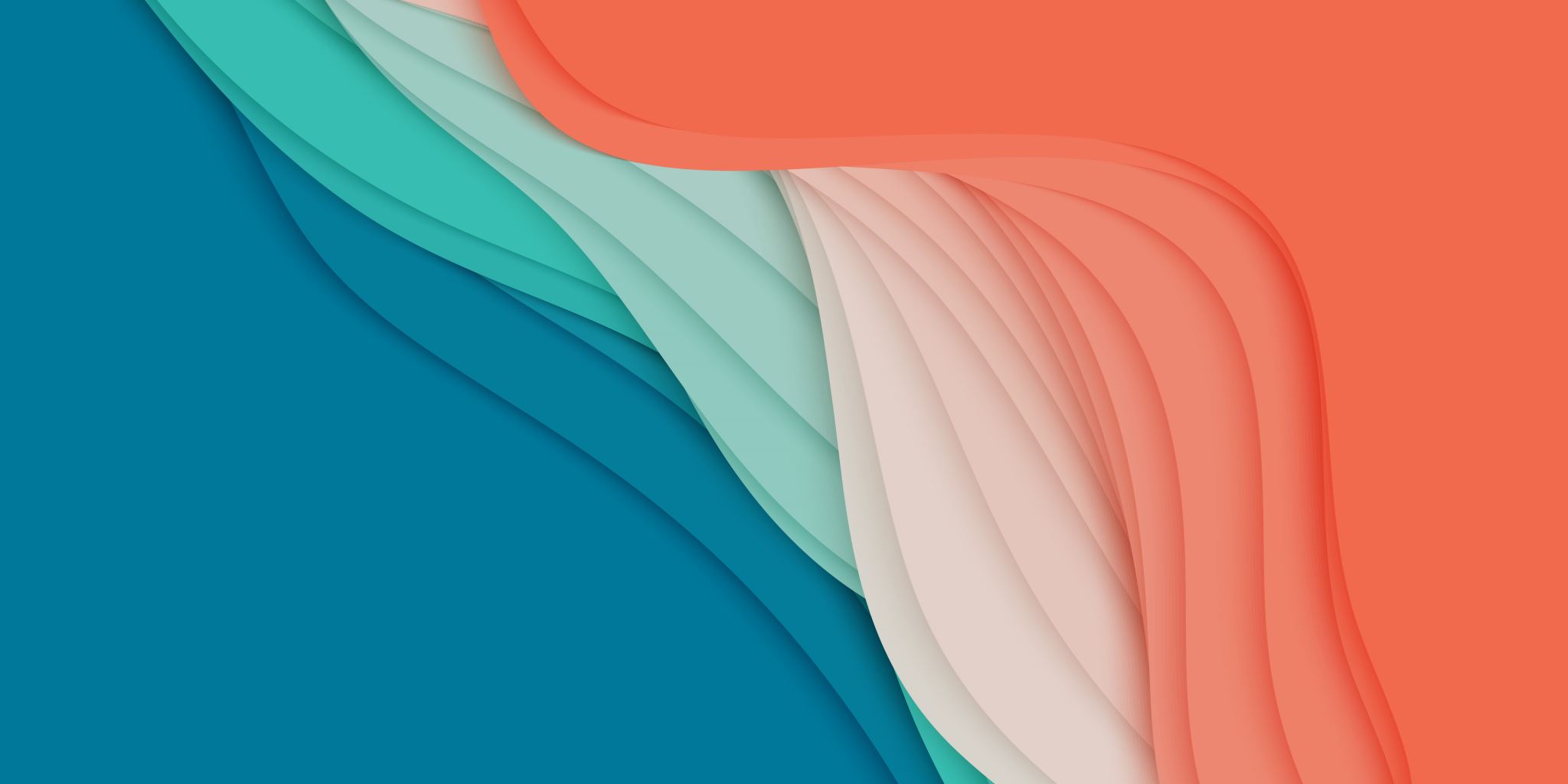 Thank you!
Questions?